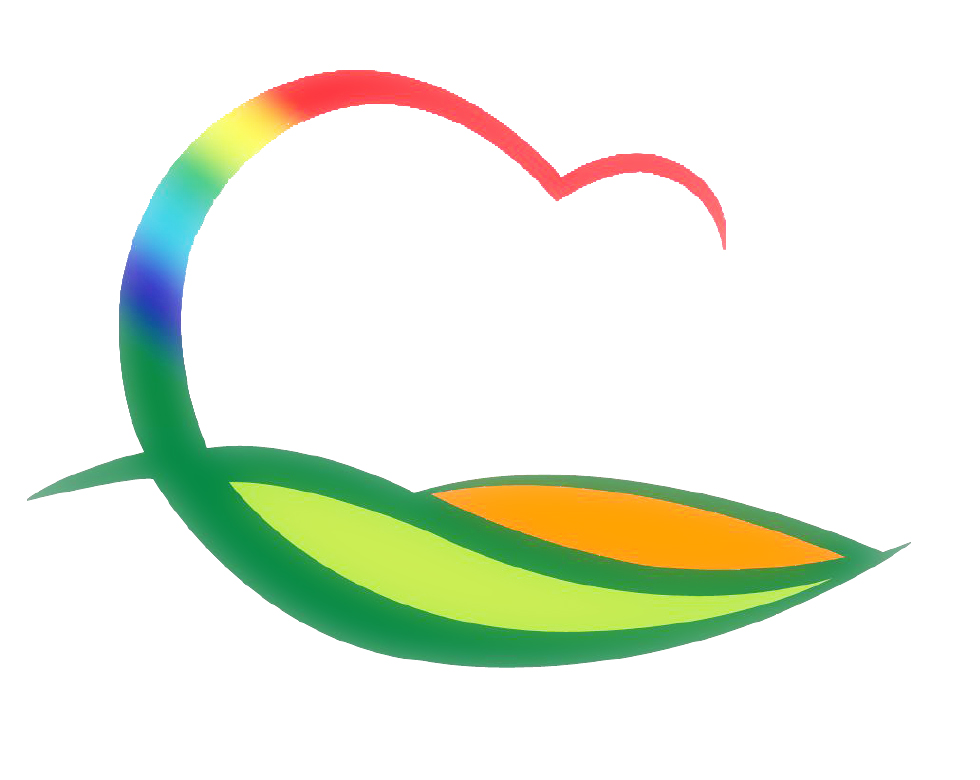 행  정  과
[Speaker Notes: 먼저, 지금의 옥천입니다.]
18-1. 제20대 국회의원 선거업무 추진
18-2. 4월 부시장·부군수 영상회의
일      시 : 4. 11.(월)  14:00
참      석 : 실·국·본부장, 부시장 부군수(11명)
내      용 : 국 ·도정 현안 설명 및 홍보 ·건의사항
18-3. 아동학대 대응강화 관련 권역별 교육
일      시 : 4. 22.(금)  14:00
장      소 : 천안시청 대강당
참      석 : 군·읍·면 취학복지담당 24명
내      용 : 아동학대 예방 및 미취학,무단결석 아동 관리
18-4. 4월 금요회의
일      시 : 2016. 4. 21. (목)  17:00
장      소 : 군청 상황실
인      원 : 53명(금요회원)
내      용 : 기관단체간 발전방안 협의 등
18-5. 공무원단체보험 계약 체결
보험종류 : 생명·상해, 암·특정질병, 입원의료비 보장
계약기간 : 2016. 4. 22. ~ 2017. 4. 21. (1년간)
가입대상 : 830명 (운동경기부 제외 군 산하 전 직원)
예  산  액 : 금127,720천원
18-6. 2016년도 자원봉사릴레이 출발식
일      시 : 4. 5.(화) 10:30 ※09:00 자원봉사센터 출발
장      소 : 충청북도청 대회의실
참여인원 : 10명(자원봉사자)
주최·주관: 충청북도종합자원봉사센터
18-7. 민주평통 충청북도 자문위원 연수
일      시 : 4. 15.(금) 10:00  ※08:30 하상주차장 출발
장      소 : 청주 더빈 컨벤션
참석인원 : 자문위원 30명
내      용 : 통일준비와 민주평통위원의 역할 등
18-8. 새마을회 쾌적한 환경 만들기 3R 경진대회
18-9. 민주평통 2016 통일안보연수
연수기간 : 4. 18.(월) ~ 4. 22.(금) [4박5일]
연수국가 : 러시아(블라디보스톡), 중국(도문, 연길)
연수인원 : 38명(자문위원 36명, 공무원 2명)
연수내용 : 독립운동지 탐방을 통한 통일가치관 확립 등
18-10. 2016 영동군 이장 체육대회
일      시 : 4. 20.(수) 10:00
장      소 : 레인보우 힐링타운 광장
인      원 : 500여명(회장 손석주)
내      용 : 유공자 표창 및 단체게임, 노래자랑 등
  ※군수님 하실 일 : 격려사, 표창패 수여
18-11. 제6회 새마을의 날 기념식
일      시 : 4. 22.(금) 10:30
장      소 : 레인보우 힐링타운 광장
인      원 : 600여명(회장 이규호)
내      용 : 새마을의 날 기념행사 및 화합의 한마당
  ※군수님 하실 일 : 격려사, 표창패 수여
18-12. 영동군새마을회 핵심지도자 수련대회
일      시 : 4. 25.(월)  08:00~
장      소 : 경기도 일원(이천,용인,평택)
인      원 : 80명(단체장, 읍·면회장, 읍·면총무)
내      용 : 조직결속 위한 화합 및 리더십 고취
18-13. 영동군자원봉사센터 봉사활동
18-13. 영동군자원봉사센터 봉사활동(계속)
18-14. 2016 영동군 이장 해외연수
연수기간 : 4. 25.(월) ~ 4. 29.(금) [4박5일]
연수국가 : 중국(항주, 황산, 상해)
연수인원 : 16명(이장 15명,  공무원 1명)
연수내용 : 관광자원 견학을 통한 지역발전 방안 모색
18-15. 개인정보종합관리 시스템  설치 및 테스트
일     시 : 4월  5일(화) ~ 4월 15(금) 
장     소 : 정보통신실
내     용 : 내부행정 업무의 개인정보 처리단계별 
                  모니터링 시스템 구축
18-16. 온-나라 시스템  저장장치  패치작업
일     시 : 4월  5일(화)  19:00~24:00
대     상 : 온-나라시스템 
장     소 : 정보통신실
내     용 : 온-나라 시스템 저장장치 패치작업 
     ※ 작업중  온-나라 시스템 중단
18-17. 영동군 웹진 2016년 4월호 발행
발  행 일 : 4. 15. (금)
수신인원 : 12,623명(웹진 수신동의자)
주요내용 : 군정 주요소식 및 관광지 정보 제공
18-18. 기타. 회의 및 교육
주민정보화교육
 - 기간/장소 : 4. 4.(월) ~ 4. 22.(금) / 읍사무소 주민정보화 교육장
 - 인원/내용 : 120명 / 컴퓨터기초외 3과정
공무원정보화교육
 - 기간/장소 : 4.4.[월]~4. 27.[수]/ 군청 전산교육장
 - 인원 : 60명
 - 내용 : 파워포인트 실무외 2과정